Fundamentals of Chemistry
AP Chemistry
Unit 1
Day 1: Basic Chemistry Concepts
Read:  Pages 3-8, 27-31
I. The Study of Chemistry
I. The Study of Chemistry
Chemistry:
A. THE SCIENTIFIC METHOD
https://www.youtube.com/watch?v=_7sSuhQ1_24
Scientific Method
A way of solving problems
1. Make Observations

2. Formulate Hypothesis 

3. Perform Experiments
Data:
Qualitative

Quantitative
Scientific Method
https://www.youtube.com/watch?v=k2MhMsLn9B0
B. Scientific Models
Theory (model)
Natural Law
II. Organization of Matter
A. Matter
Anything that takes up space and has mass
Mass:


Weight:
B. States of Matter
Solid

Liquid 

Gas

Plasma
States of Matter
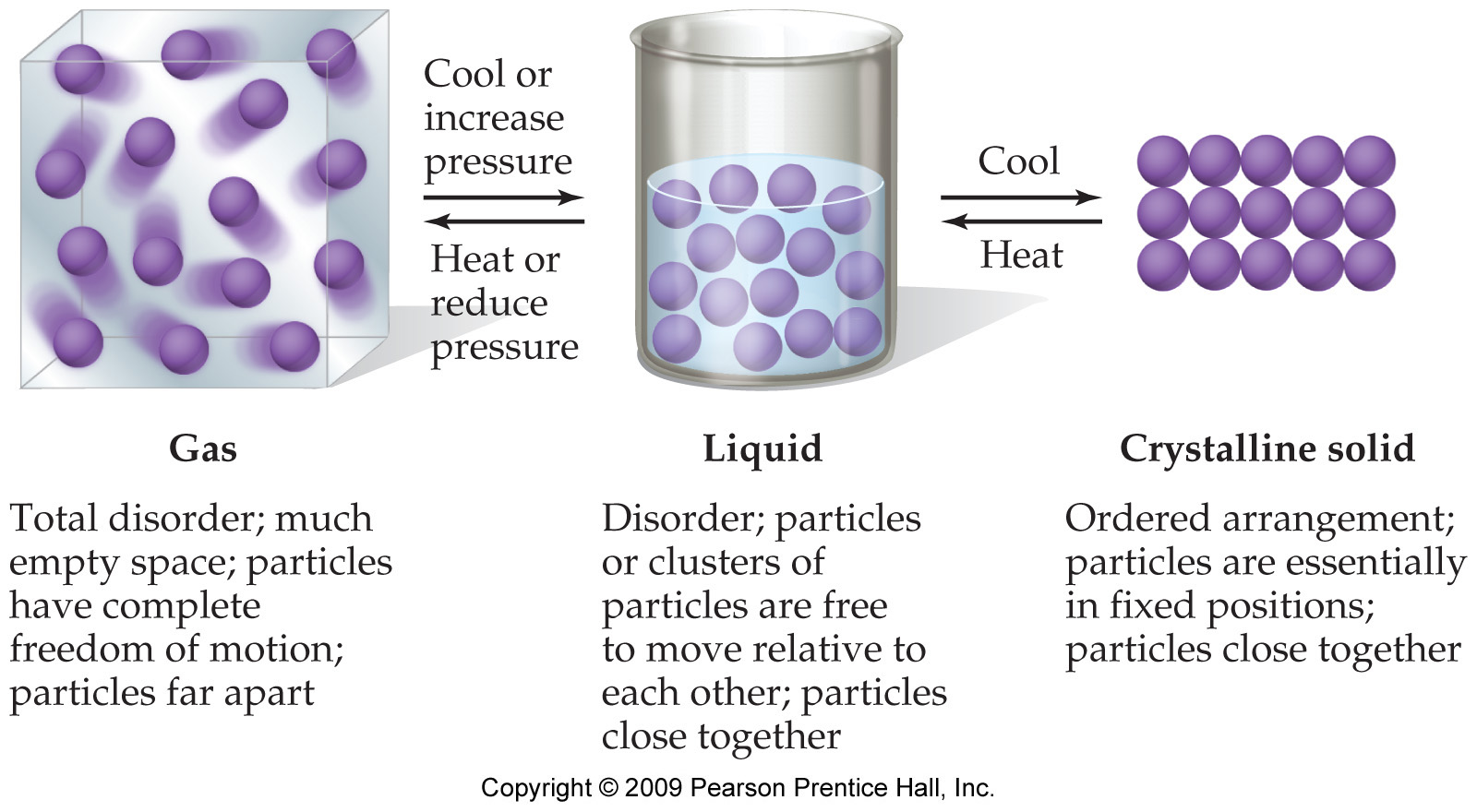 C. Classification of Matter
ATOMS --Smallest part of matter that maintains its chemical identity
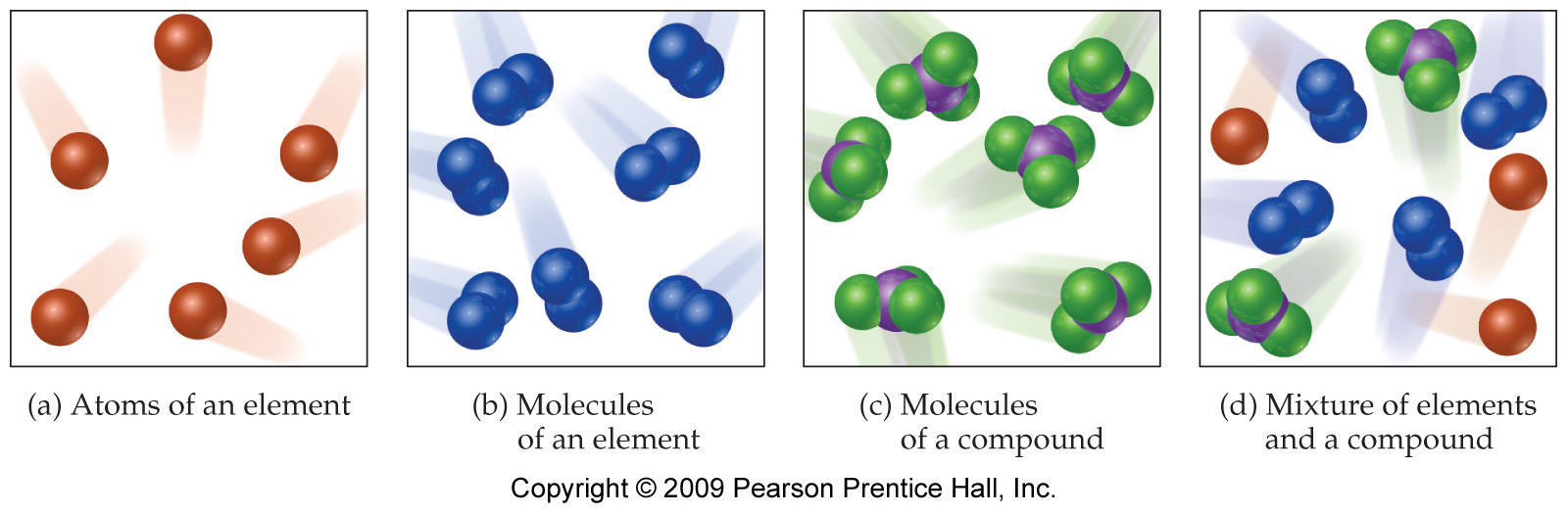 1. Pure Substances
Elements
Compounds
Elements can’t be separated
Smallest part is an atom
Diatomics:
can be separated only by chemical reactions
Smallest part is a molecule
2. Mixtures: Physical Blend of Pure substances
Heterogeneous
Homogeneous
Blood
Soil
Salad
Granite
Air
Brass
Tea
Motor Oil
Solutions
Homogeneous Mixtures
Keep all properties of components
Can be separated by physical means
Concentration often represented in MOLARITY
3. Flow Chart
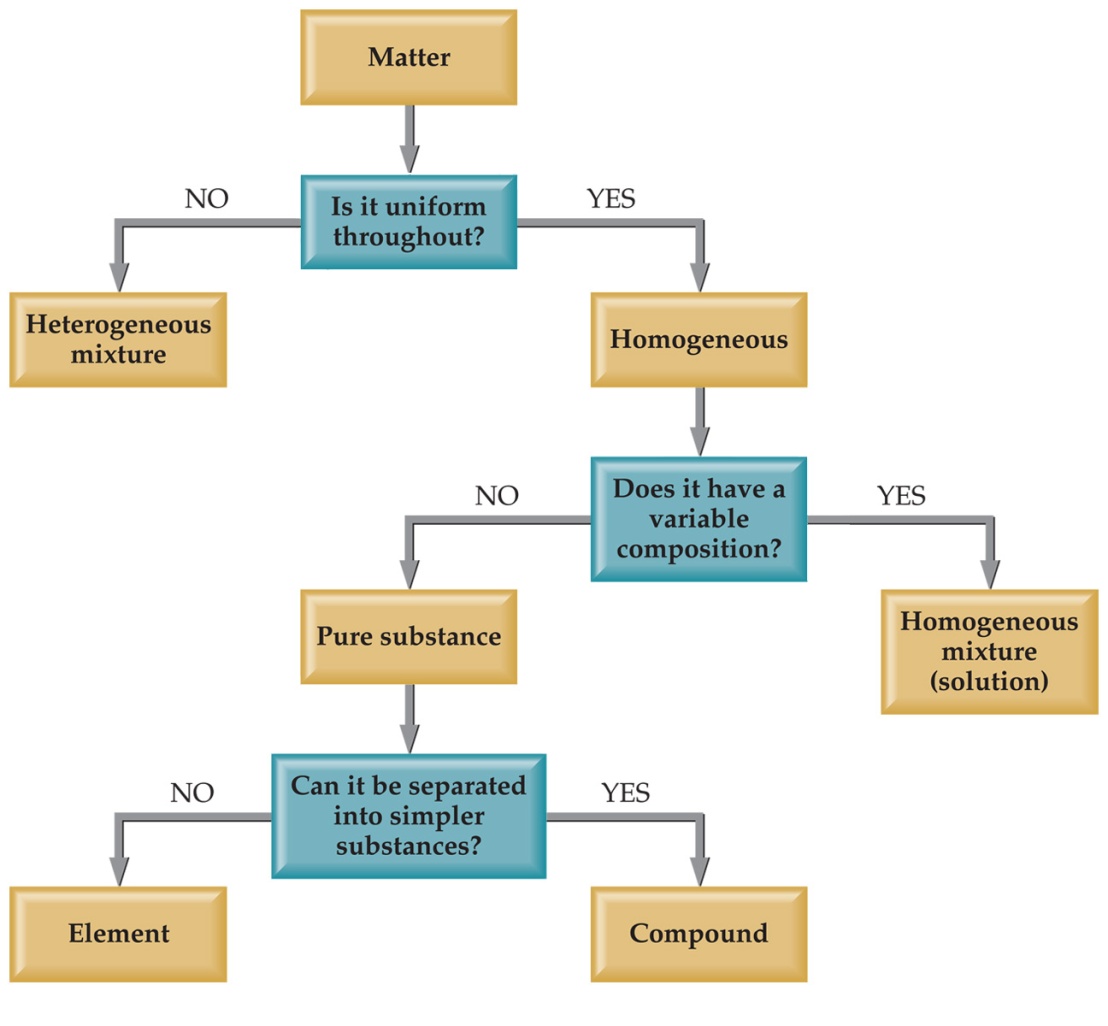 3. Compound or Mixture
Compound
Mixture
4. Question: What is it?
Element, Compound or Mixture
Silver
Orange Juice
Ice Tea
Potassium Chloride
Oxygen
Air
Pine Tree
D. Separating mixtures
1. Filtration
In filtration solid substances are separated from liquids and solutions.

 separate solids from liquids with a barrier
© 2009, Prentice-Hall, Inc.
2. Distillation
Distillation uses differences in the boiling points of substances to separate a homogeneous mixture into its components.
© 2009, Prentice-Hall, Inc.
3. Chromatography
This technique separates substances on the basis of differences in solubility in a solvent.
© 2009, Prentice-Hall, Inc.
4. Electrolysis
III. Properties of Matter
A. Properties
Physical Properties




Color, solubility, odor, hardeness, density, melting point, boiling point, size, shape
Chemical Properties





Flammability, ability to react with acid
Properties
Intensive	
Independent of the amount of substance present
Density, boiling point, color
Extensive
Dependent on the amount of substance present
Mass, volume, energy
B. Law of Constant Composition (Definite Proportions)
Elemental composition of a pure compound is always the same


Ex. Water is always H2O; 88.8% O, 11.2% H; regardless of the method used to produce it, or where it comes from.
C. Law of Conservation of Mass
the total mass remains constant during a chemical reaction.​
Mass Reactant = Mass Product
IV. Changes in Matter
A. Types of Changes
Physical Changes




Changes of state, temperature, volume, etc

Boil, Freeze, Melt, Condense, Break, Split
Chemical Changes




Combustion, Oxidation, Decomposition, etc
B. Chemical Reactions
Chemical Reaction
One or more substances changes into a new substance
Evidence of a Chemical Reaction
Color Change
Energy absorbed or released
Gas or solid produced
Odor
Precipitate
Not easily reversed
Day 2 : Basic Chemistry Calculations
Read: 8-22
V. Units of Measurement
A. Nature of Measurement
Measurement is a quantitative observation consisting of two parts:
The Fundamental SI Units
Metric Prefixes
Metric Conversion Examples
Convert 253.15 mK to K

Convert 1.32 km to mm


Convert 5.0 grams/mL to Kg/L
VI. Uncertainty of Measurement
A. Precision and Accuracy
Measurements are always inexact. Uncertainty always exists in measured qualities

Precision:


Accuracy:
B. Types of Error
Random Error


Systematic Error
C. Significant Figures
Measured quantities are generally reported in such a way that only the last digit is uncertain

Final answer should ALWAYS be reported with the correct number of sig figs
Sig Fig Rules
Rule
Example
EXACT Numbers: infinite number of sig figs
Significant Figures Practice
Rules of Significant Figures in Mathematical Operations
Multiplication and Division
Sig Fig Practice
Calculation		Calculator		Answer
Rules of Significant Figures in Mathematical Operations
Addition and subtraction
Sig Fig Practice
Calculation		Calculator		Answer
VII. Dimensional Analysis
Using Units to Solve Problems!!
A. Dimensional Analysis
Use conversion factors to change the units
Conversion factors = 1
1 foot = 12 inches (equivalence  statement)
12 in =   1   =    1 ft. 				                                                                                  1 ft.  	        12 in
2 conversion factors
multiply by the one that will give you the correct units in your answer.
Examples
11 yards = 2 rod	40 rods = 1 furlong
8 furlongs = 1 mile
The Kentucky Derby race is 1.25 miles. How long is the race in rods, furlongs, meters, and kilometers?
11 yards = 2 rod		40 rods = 1 furlong
8 furlongs = 1 mile
A marathon race is 26 miles, 385 yards. What is this distance in rods and kilometers?
Units to a Power
How many m3 is 1500 cm3?
Units to a Power
How many cm2 is 15 m2?



36 cm3 is how many mm3?
Using Two or More Conversion Factors​
Many times more than one conversion is necessary.  Simply place them one after the other to get the units to cancel properly.​

 Multiply number on the top and divide by every number on the bottom.  ​

See Examples :1.7-10 on page 20-22
Multiple units
The speed limit is 65 mi/hr. What is this in m/s?
1 mile = 1760 yds
 1 meter = 1.094 yds
More Examples if Needed
Multiple units
Lead has a density of 11.4 g/cm3. What is this in pounds per quart?
454 g = 1 lb
1 L = 1.094 qt
Day 3: Derived Units
Read:  Pages 22-27
VIII. Density, Temperature and Volume
A. Density Basics
How heavy something is for its size.
The ratio of mass to volume for a substance.
D = M / V
units of g/cm3 or g/mL 
Independent of how much of it you have
gold - high density 		air - low density.

 See 
Z: Ex 1.14 on p 26-27
Density Uses
Useful for identifying a compound
Useful for predicting weight
Floating
Lower density floats on higher density.
Ice is less dense than water.
Most wood is less dense than water.
Helium is less dense than air.
A ship is less dense than water.
Density of water
1 g of water is 1 mL of water.
density of water is 1 g/mL at 4ºC
otherwise it is less
Calculating
Units will be g/mL or g/cm3 
A piece of wood has a mass of 11.2 g and a volume of 23 mL what is the density?
A piece of wood has a density of 0.93 g/mL and a volume of 23 mL what is the mass?
An empty container weighs 121.3 g. Filled with carbon tetrachloride (density 1.53 g/cm3 ) the container weighs 283.2 g. What is the volume of the container?
Density Problem
A 55.0 gal drum weighs 75.0 lbs. when empty. What will the total mass be when filled with ethanol? 			density 0.789 g/cm3 
					 1 gal = 3.78 L						 1 lb = 454 g
B. Temperature
A measure of the average kinetic energy
Different temperature scales, all are talking about the same height of mercury.
Temperature
Celsius and Kelvin scales are used.  K is SI unit.  
 K=oC+273.15​oC=(oF-32)/1.8​oF=1.8(oC) + 32​

 See Example 
Z: 1.11 and 1.12 on pages 24-25
Measuring Temperature
0ºC
Celsius scale.
water freezes at 0ºC
water boils at 100ºC
body temperature 37ºC
room temperature 20 - 25ºC
0ºC = 32ºF
32ºF
0ºC
0ºC is not 0ºF
ºF
9
5
ºC
(0,32)= (C1,F1)
ºF
ºC
(0,32) = (C1,F1)
(100,212) = (C2,F2)
ºF
ºC
Measuring Temperature
273 K
Kelvin starts at absolute zero (-273 º C)
degrees are the same size
C  = K -273
K = C + 273
Kelvin is always bigger.
Kelvin can never be negative.
Temperature is different
from heat.
Temperature is which way heat will flow. (from hot to cold)
Heat is energy, ability to do work.
A drop of boiling water hurts,
kilogram of boiling water kills.
Units of heat are
calories or Joules
1 calorie is the amount of heat needed to raise the temperature of 1 gram of water by 1ºC.
A food Calorie is really a kilocalorie.
How much energy  is absorbed to heat 15 grams of  water  by 25ºC.
1 calorie  = 4.18 J
C. Volume
Volume of a cube = (length)3​
SI unit of volume is m3
 1L=1dm3; 1mL=1cm3
Conversions Involving Volume
Any derived unit can be used as a conversion factor between the units that are present.  ​
 When converting volume using derived units (cm3 to in3) numbers need to be multiplied out also, cubed in this case.  ​
 Make sure appropriate sig figs are used.